Vacation 
休暇（きゅうか）
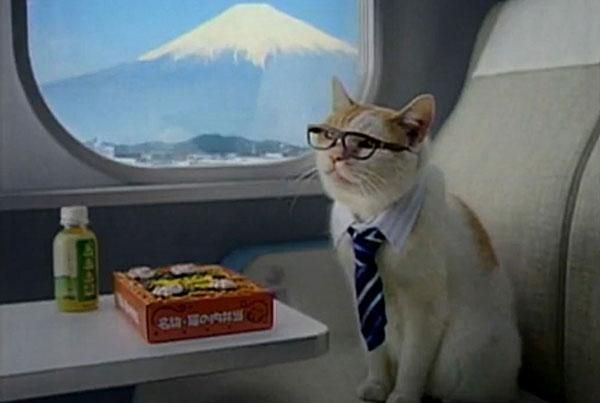 Conversation Japanese II
9月25日　火曜日
どんなお休み／休暇（か）がありますか？
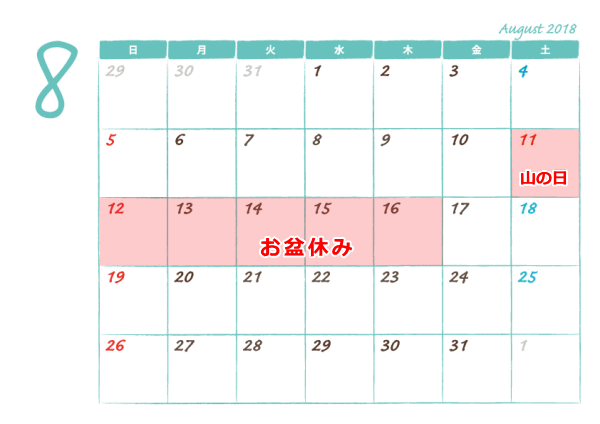 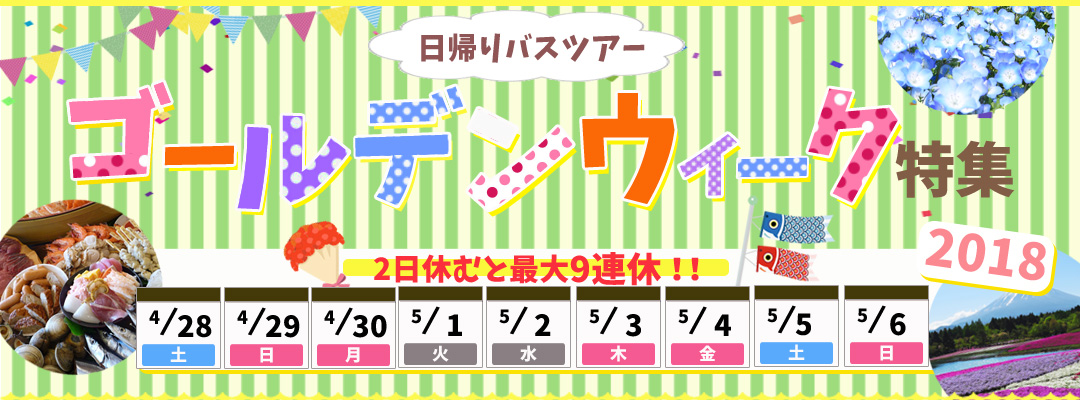 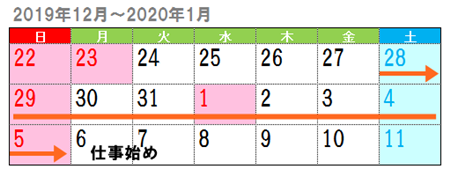 短いダイアローグを聞きましょう
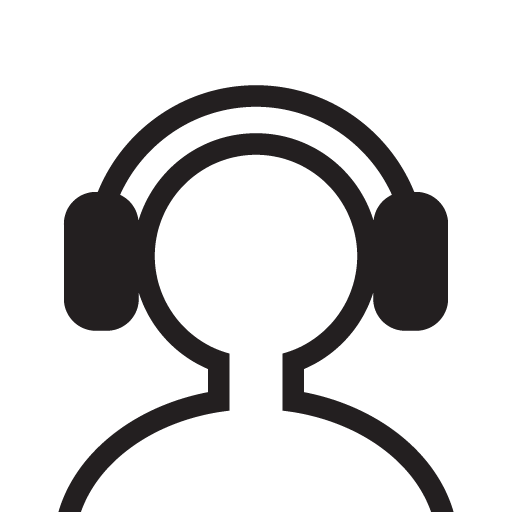 ただしいものは？　　Track 70
１．ホテルはとてもいそがしかったです。

２．男の人の休暇（きゅうか）はとても楽しかったです。

３．男の人は旅行（りょこう）の時いそがしかったです。
ただしいものは？
１．日本のお寺はきれいです。

２．日本のお寺は高いです。

３．日本のお寺は古いです。
休みの日のことを聞きましょう。
どんな質問（しつもん）をしますか？何が聞きたいですか？
れんきゅう
９月の連休
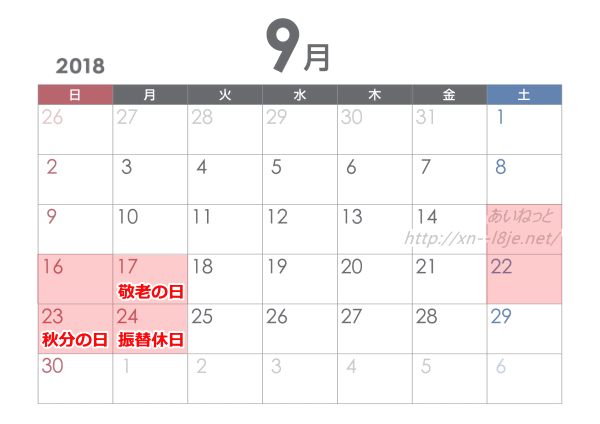 ３連休
５連休
９連休
一緒に行く人をさがそう！
A：こんどの連休、　プラハに買い物に行く　んだけど
　　いっしょにどうですか？
B：いいですね。
　　私もちょうど　　　　　　に行きたかったんです。
　　　　or 
　　ごめんなさい。せっかくだけど
　　　　　　　　　　　んです。
見つけたあと…。
予定（よてい）をつくりましょう。
・まちあわせの時間
・まちあわせの場所（ばしょ）
・どこにとまりますか？（ホテルetc…)